7.3.1
三角函数的周期性
<<<
第7章
学习目标
1.理解周期函数,最小正周期的定义.
2.会求正、余弦函数和正切函数的周期.
3.能够判断实际问题中的周期.
导 语
生活中,大家知道月亮圆了又缺,缺了又圆,这一周而复始的自然现象,有诗为证:“昨夜圆非今夜圆,却疑圆处减婵娟,一年十二度圆缺,能得几多时少年”,从诗中,我们能领悟到光阴无情、岁月短暂的道理,告诫人们要珍惜时光,努力学习.我们知道,从角到角的三角函数值都有周而复始的现象,你知道这一现象反映的是函数的什么性质吗?有了前面的三角函数的图象,今天我们来一起探究三角函数的一些性质.
内容索引
一、周期函数的概念
二、求三角函数的周期
三、周期函数在实际问题中的应用
随堂演练
课时对点练
一
周期函数的概念
单摆运动、时钟的圆周运动、四季变化等,都具有周期性变化的规律,对于正弦、余弦函数是否也具有周期性?
问题1
提示　由单位圆中的三角函数线可知,正弦、余弦函数值的变化呈现出周期现象.每当角增加(或减少)2π,所得角的终边与原来角的终边相同,故两角的正弦、余弦函数值也分别相同.即有sin(x+2π)=sin x,cos(x+2π)= cos x,故正弦函数、余弦函数也具有周期性.同样,正切函数也具有类似性质,即tan(x+π)=tan x.
问题2
把这个性质推广到函数的一般形式,应如何描述呢?
提示　对于函数f(x),若存在非零常数T,使得f(x+T)=f(x)对定义域内的任意x都成立,那么f(x)为周期函数.
1.函数的周期性
设函数y=f(x)的定义域为A,如果存在一个                         ,使得对于任意的x∈A,都有x+T∈A,并且                         ,那么函数f(x)就叫作周期函数._____
               叫作这个函数的周期.
2.最小正周期
对于一个周期函数f(x),如果在它所有的周期中存在一个最小的正数,那么,这个最小的正数就叫作f(x)的最小正周期.
非零的常数T
f(x+T)=f(x)
非零
常数T
3.正弦函数和余弦函数的最小正周期为2π,正切函数的最小正周期为π.
函数y=Asin(ωx+φ)及y=Acos(ωx+φ)(其中A,ω,φ为常数,且A≠0,ω>0)的周期为____,函数y=Atan(ωx+φ)(其中A,ω,φ为常数,且A≠0,ω>0)的周期为____.
<<<
注 意 点
(1)关键词“任意的x”体现了对定义域中每一个值都得成立;
(2)周期函数的周期不唯一,任何T的非零整数倍都是函数的周期;
(3)三角函数的周期是函数的整体性质,我们在研究函数时,只需研究一个周期上的图象和性质即可;
(4)若不加特殊说明,一般求三角函数的周期的问题,求的是函数的最小正周期.
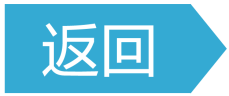 二
求三角函数的周期
例 1
(2)f(x)=|sin x|.
利用周期函数的定义,
∵f(x)=|sin x|,
∴f(x+π)=|sin(x+π)|=|sin x|=f(x),
∴f(x)的最小正周期为π.
求三角函数周期的方法
反
思
感
悟
跟踪训练 1
√
√
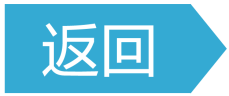 周期函数在实际问题中的应用
三
例 2
若单摆中小球相对静止位置的位移x(cm)随时间t(s)的变化而周期性地变化,如图所示,请回答下列问题:
(1)单摆运动的周期是多少?
从图象可以看出,单摆运动的周期是0.4 s.
(2)从O点算起,到曲线上的哪一点表示完成了一次往复运动?如从A点算起呢?
若从O点算起,到曲线上的D点表示完成了一次往复运动;若从A点算起,则到曲线上的E点表示完成了一次往复运动.
(3)当t=11 s时,单摆小球相对于静止位置的位移是多少?
11=0.2+0.4×27,所以小球经过11 s相对于静止位置的位移是0 cm.
反
思
感
悟
根据函数关系对应的图象,首先确定函数的周期,然后再利用周期解决问题.
跟踪训练 2
一机械振动中,某质点离开平衡位置的位移x(cm)与时间t(s)之间的函数关系,如图所示.
(1)求该函数的周期;
由函数图象可知,该函数的周期T=4.5-0.5=4(s).
(2)求当t=25.5 s时,该质点离开平衡位置的位移.
设x=f(t),∵函数f(t)的周期为4 s,
∴f(25.5)=f(6×4+1.5)=f(1.5)=-3.
∴当t=25.5 s时,质点离开平衡位置的位移为-3 cm.
1.知识清单:
(1)周期函数的概念.
(2)三角函数的周期.
(3)周期函数的实际应用.
2.方法归纳:数形结合法.
3.常见误区:忽视定义域内x的任意性.
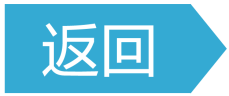 四
随堂演练
√
1
2
3
4
√
1
2
3
4
1
2
3
4
√
1
2
3
4
3
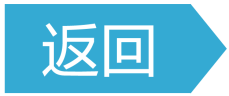 1
2
3
4
五
课时对点练
基础巩固
√
1
2
3
4
5
6
7
8
9
10
11
12
13
14
15
16
√
1
2
3
4
5
6
7
8
9
10
11
12
13
14
15
16
3.设函数f(x)(x∈R)满足f(-x)=f(x),f(x+2)=f(x),则函数y=f(x)的图象可能是
√
由f(-x)=f(x),则f(x)是偶函数,图象关于y轴对称.
由f(x+2)=f(x),则f(x)的周期为2.
1
2
3
4
5
6
7
8
9
10
11
12
13
14
15
16
√
1
2
3
4
5
6
7
8
9
10
11
12
13
14
15
16
1
2
3
4
5
6
7
8
9
10
11
12
13
14
15
16
5.函数f(x)是定义在R上的周期为4的奇函数,且f(-3)=-3,则f(99)等于
A.3			B.-3	
C.0			D.-1
√
T=4,f(99)=f(24×4+3)=f(3)=-f(-3)=3.
1
2
3
4
5
6
7
8
9
10
11
12
13
14
15
16
6.(多选)下列命题中不正确的有
A.存在函数f(x)定义域中的某个自变量x0,使f(x0+T)=f(x0),则f(x)为周期函数
B.存在常数T,使得对f(x)定义域内任意x,都满足f(x+T)=f(x),则f(x)为周期函数
C.周期函数可能没有最小正周期
D.周期函数的周期是唯一的
√
√
√
1
2
3
4
5
6
7
8
9
10
11
12
13
14
15
16
由周期函数的定义,可知f(x+T)=f(x)对定义域内的任意一个x都成立,且T≠0,故A,B不正确;
如常数函数f(x)=1,x∈R,显然是周期函数,但它没有最小正周期,故C正确;
若T为函数f(x)的周期,则f(x+2T)=f((x+T)+T)=f(x+T)=f(x),所以2T也是周期,故D不正确.
1
2
3
4
5
6
7
8
9
10
11
12
13
14
15
16
π
1
2
3
4
5
6
7
8
9
10
11
12
13
14
15
16
6
1
2
3
4
5
6
7
8
9
10
11
12
13
14
15
16
1
2
3
4
5
6
7
8
9
10
11
12
13
14
15
16
1
2
3
4
5
6
7
8
9
10
11
12
13
14
15
16
1
2
3
4
5
6
7
8
9
10
11
12
13
14
15
16
1
2
3
4
5
6
7
8
9
10
11
12
13
14
15
16
10.已知函数y=f(x)满足f(x+2)=-f(x),且f(1)=a.
(1)求f(3),f(5)的值;
令x=1,则由f(x+2)=-f(x),得f(3)=-f(1)=-a;
令x=3,则由f(x+2)=-f(x),得f(5)=-f(3)=a.
1
2
3
4
5
6
7
8
9
10
11
12
13
14
15
16
(2)求f(x)的一个周期,并加以证明.
f(x)的一个周期为4.证明如下:
∵f(x+2)=-f(x),
∴f(x+4)=f((x+2)+2)=-f(x+2)
=-[-f(x)]=f(x),
即f(x+4)=f(x).
∴f(x)的一个周期为4.
1
2
3
4
5
6
7
8
9
10
11
12
13
14
15
16
综合运用
√
1
2
3
4
5
6
7
8
9
10
11
12
13
14
15
16
1
2
3
4
5
6
7
8
9
10
11
12
13
14
15
16
√
1
2
3
4
5
6
7
8
9
10
11
12
13
14
15
16
13.设f(x)是周期为2的奇函数,当0<x<1时,f(x)=sin x+x,则当1<x<2时,f(x)等于
A.sin x+x
B.sin(x-2)+x-2
C.sin(x+2)+x+2
D.sin(x+2)+x-2
√
1
2
3
4
5
6
7
8
9
10
11
12
13
14
15
16
当1<x<2时,-2<-x<-1,
则0<2-x<1,
因为当0<x<1时,f(x)=sin x+x,
所以f(2-x)=sin(2-x)+2-x.
因为f(x)是周期为2的奇函数,
所以f(x)=-f(-x)=-f(2-x)=-sin(2-x)+x-2=sin(x-2)+x-2.
1
2
3
4
5
6
7
8
9
10
11
12
13
14
15
16
1
2
3
4
5
6
7
8
9
10
11
12
13
14
15
16
1
2
3
4
5
6
7
8
9
10
11
12
13
14
15
16
拓广探究
√
1
2
3
4
5
6
7
8
9
10
11
12
13
14
15
16
1
2
3
4
5
6
7
8
9
10
11
12
13
14
15
16
1
2
3
4
5
6
7
8
9
10
11
12
13
14
15
16
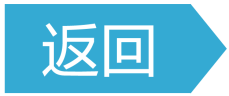 1
2
3
4
5
6
7
8
9
10
11
12
13
14
15
16
<<<
第7章